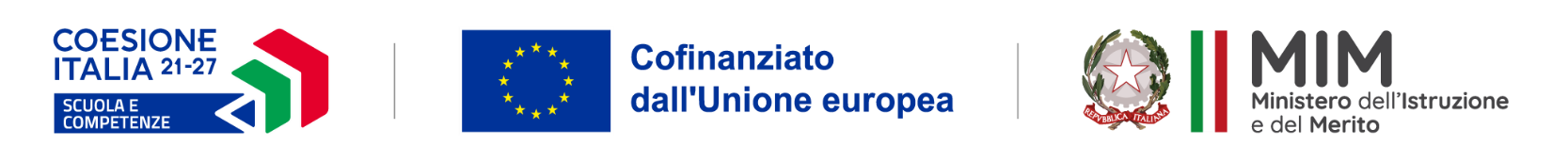 English Lab  Scuola Primaria 
Dicembre 2024/Marzo 2025
Lego Coding  Scuola Primaria Marzo/Maggio 2025
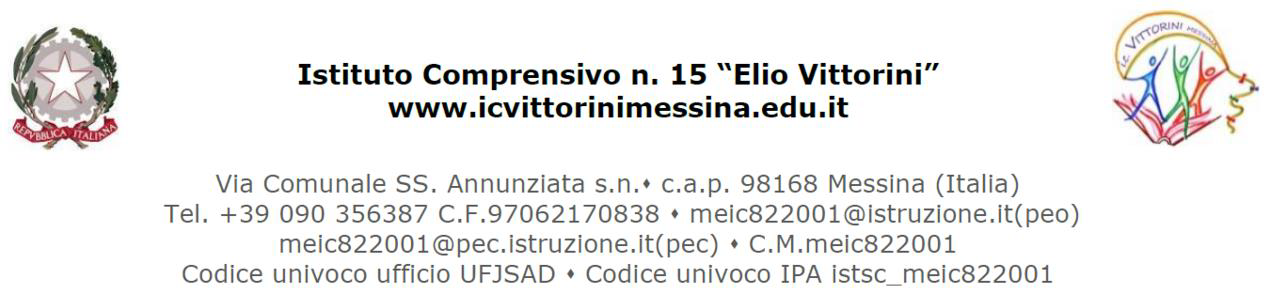 Piano Estate 2024/2025
Percorsi 
per la Scuola Primaria 
e 
la Scuola Secondaria 
da 
Dicembre 2024 a Luglio 2025
Fondi Strutturali Europei – Programma Nazionale “Scuola e competenze” 2021-2027. Priorità 01 – Scuola e Competenze (FSE+) – Fondo Sociale Europeo Plus – Obiettivo Specifico ESO4.6 – Azione A4.A – Sotto azione ESO4.6. A4.A – Avviso Prot. 59369, 19/04/2024, FSE+, Percorsi educativi e formativi per il potenziamento delle competenze, l’inclusione e la socialità nel periodo di sospensione estiva delle lezioni negli anni scolastici 2023-2024 e 2024-2025, Fondo Sociale Europeo Plus
CUP: F44D24000720007
CNP: ESO4.6.A4.A-FSEPN-SI-2024-163
Storytelling Lab Scuola Primaria Marzo/Maggio 2025
Sea Sport
Scuola Primaria
Giugno/Luglio 2025
Beach Volley
Scuola Secondaria
Giugno/Luglio 2025
Corso di Windsurf 
Scuola Secondaria
Giugno/Luglio 2025